Dedication
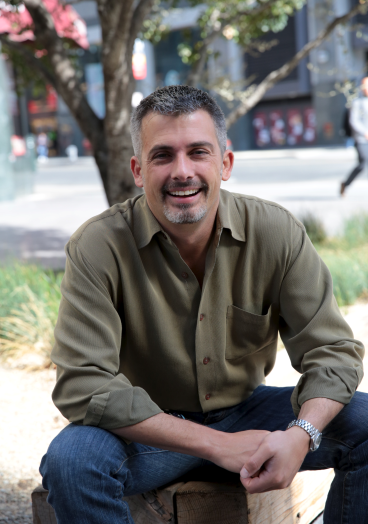 Earlier this year, we lost a great sustainability champion in the green building world.  With the untimely passing of our Collaborative’s amazing leader, we dedicate these presentations and the future launch of The Water Reuse Practice Guide to our dear friend, Bill Worthen.
https://www.collaborativedesign.org
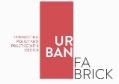 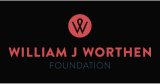 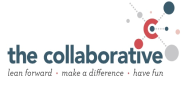 Download a “Meaty Teaser” of the guide at: www.collaborativedesign.org
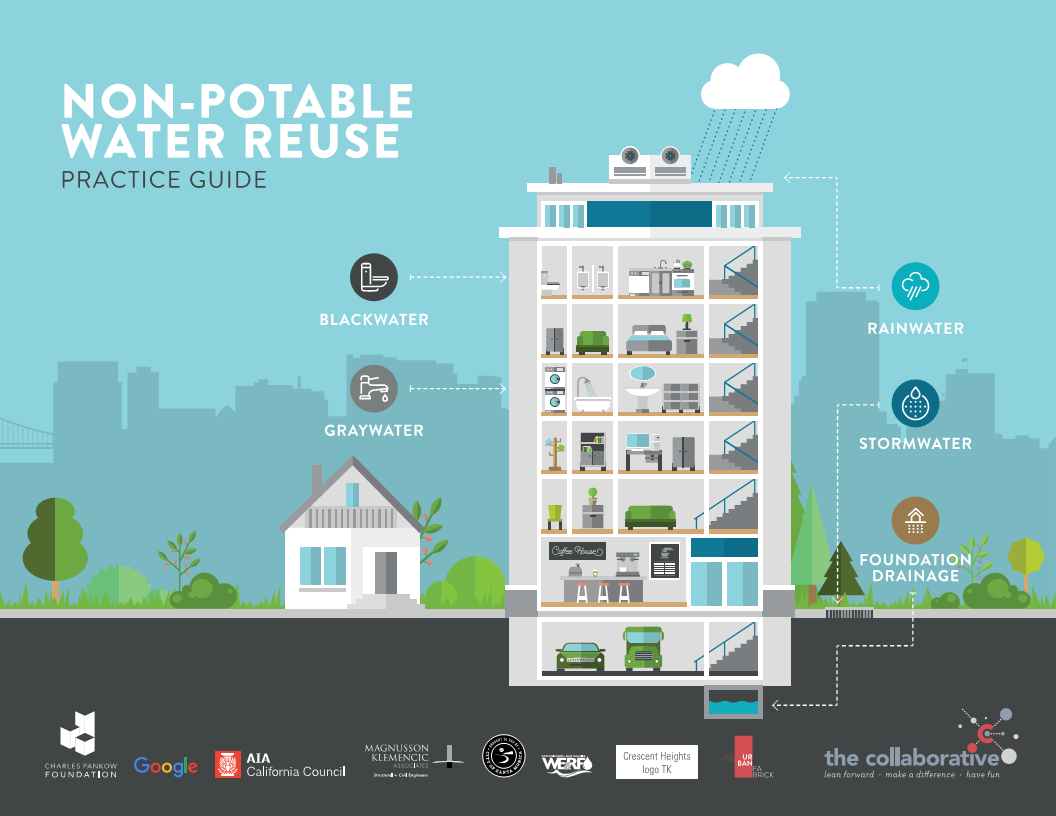 2